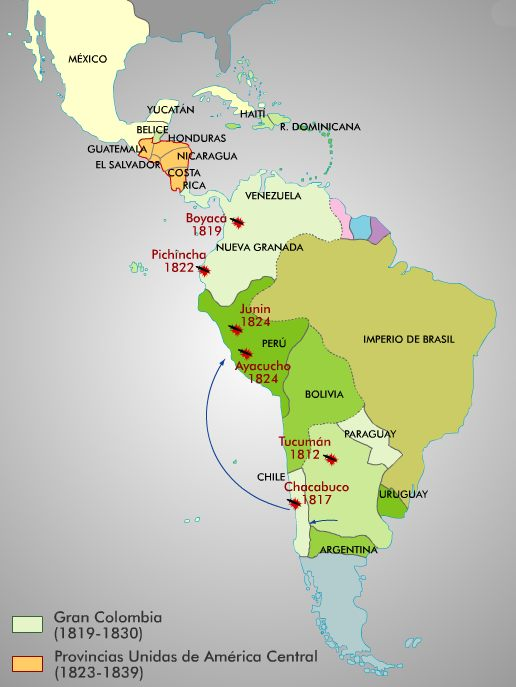 La emancipación americana
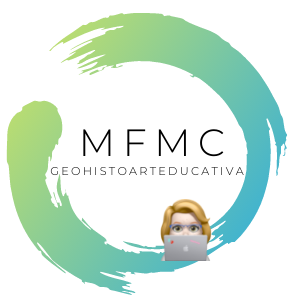 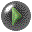 Antecedentes
S. XVIII
Proceso
1810-1821
Consecuencias
Causas
Puedes seguir el orden del tema o pulsar sobre los recuadros
La emancipación americana
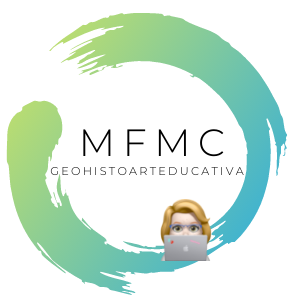 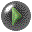 Antecedentes
S. XVIII
Cambios administrativos:
Creación de Intendencias
Modificación de los Virreinatos
Perú: Nueva Granada y 
Río de la Plata
Sociedad Americana:
1.- Élite blanca
	peninsulares
	criollos
2.- Mano de obra indígena y
				esclava
1780-81 Primeras rebeliones:
Perú y Nueva Granada
Revitalización económica
Mayor actividad comercial
Activación agrícola-ganadera
Navíos de registro
Nuevas formas de explotación colonial: 
se copia a las Compañías de Indias
Libertad de comercio 1778
Expulsión jesuitas
Aumento de impuestos
Negación del poder a los criollos
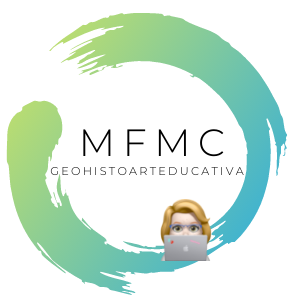 Borbones establecen una nueva administración colonial y una revitalización económica
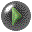 Movimientos de protesta y
levantamientos
Aumento del control
administrativo:
Aumento de la 
presión fiscal
Modelo centralizado 
sin autonomías
Peninsulares en el 
poder
Rechazo a la Metrópolis
Revalorización económica y comercial
Sociedad
Ruptura de las comunicaciones con la Metrópolis
POLÍTICA DE LOS 
GOBIERNOS ILUSTRADOS
CAUSAS
Enciclopedia
Ejemplos EE.UU y Francia
Ideario liberal
Criollos apartados
del poder
Indios, mestizos
y negros: mano
de obra explotada
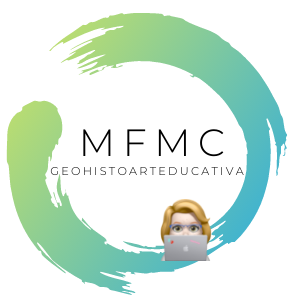 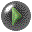 Proceso
PROTAGONISTAS:
1.- Bolívar: Buenos Aires y Caracas
2.- José San Martín: Argentina y Chile
3.- Sucre: Perú
4.- Iturbide: México
5.- James Monroe: EE.UU.
Complejo por:
	1.- Política
	2.- revueltas urbanas
	3.- revueltas campesinas
	4.- movimientos de tropas
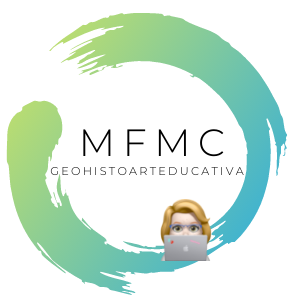 Tres fases:
LIDERADO POR:
CRIOLLOS
1808-1814
1814-1820
1820-1824
Pulsa sobre las fechas
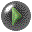 1ª FASE
1808 - 1814
Consiguen mantener el espíritu revolucionario
Guerra de la Independencia
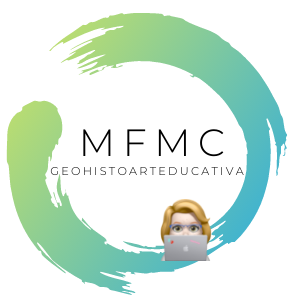 1.- Juntas de gobierno similares a las peninsulares
2.- Rechazo frente a la Junta Central
		1810 Juntas revolucionarias
		1813 Ejércitos realistas aplastan sublevaciones


			Argentina,
			Uruguay
			Paraguay
México: revolución social indigenista apoyada por la Iglesia y aplastada por los criollos ayudados por el ejército
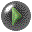 2ª FASE
1814 - 1820
Sexenio absolutista
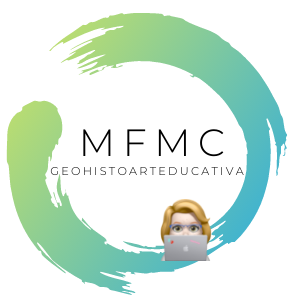 1814. Restauración de Fernando VII
1816. Se reaviva el conflicto en las colonias
	Congreso de Tucumán: Independencia de  las  Provincias Unidas de Sudamérica
	San Martín obtiene la victoria en Carabobo y Chile se independiza en 1818
	Simón Bolívar desde Venezuela conquista Angostura 1819 y se forma la República de la gran   Colombia
	Batalla de Boyacá se independiza Colombia
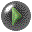 3ª FASE
1820 - 1824
Trienio Liberal y Década Ominosa
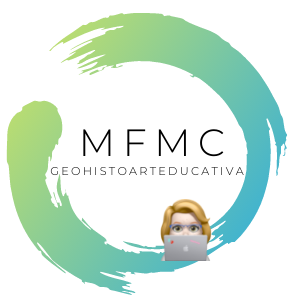 1820 	Gran debilidad del ejército colonial
		Doctrina Monroe :
				Apoyo armamentístico y moral
1821	Independencia de Perú



1824	Victoria decisiva de Sucre en la batalla de Ayacucho
		Independencia de Bolivia
1822 Brasil se separa de Portugal
México: Iturbide (criollo) se pone al frente del movimiento y en 1821 consigue la independencia = Dictadura ultraconservadora = Antiguo Régimen
Fernando VII jamás renunció a la pérdida colonial
1829 envía tropas que son vencidas en Tampico
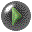 Pierde todas las colonias menos Cuba y Puerto Rico
Se queda sin recursos metálicos
pierde las relaciones comerciales
Empobrecimiento económico
Desprestigio diplomático
Se convierte en Potencia de 2º orden
Para España
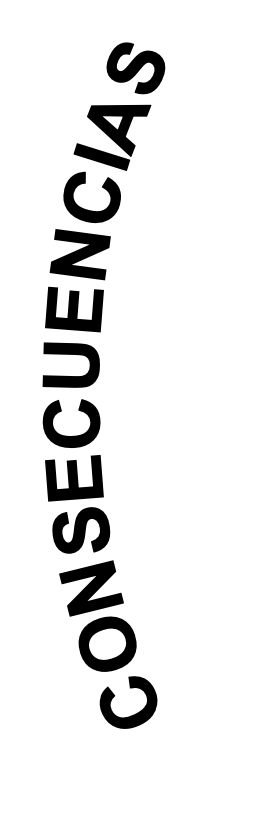 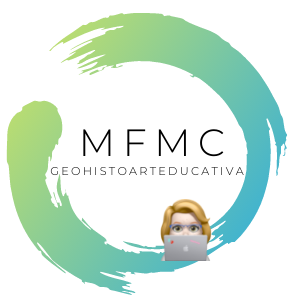 Supresión de la esclavitud
Desigualdades sociales
Inestabilidad política
Protagonismo de los militares
Fracasa el intento federalista por los regionalismos
Dependencia económica de Inglaterra y EE.UU.
Para Sudamérica
Inglaterra tiene un nuevo mercado
Se abre comercio con EE.UU.
Doctrina Monroe da lugar a una notable 
Influencia política sobre hispanoamérica
Otros países
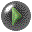